תכנית הגרעין של איראן מנקודת מבט גיאו-אסטרטגית
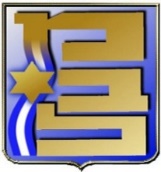 1
מפת איראן
2
המוטיבציות האיראניות לתכנית הגרעין
קורבן לשימוש בנשק כימי – מלחמת איראן-עיראק
אכזבה מבנות ברית היסטוריות – הישענות על הגנה עצמאית (מעגל דלק שלם)
תפיסת איום על המשטר מהמהפיכה (בעיקר ארה"ב – תמיכה בסונים)
מוקפת מדינות גרעיניות (א-סימטריה מובנית)
נוכחות אמריקאית במפרץ
סנקציות כלכליות משתקות
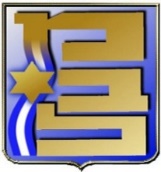 3
ציוני דרך בתכנית הגרעין
1979
שנות ה- 80
ושנות ה- 90
שנות ה- 70
שנות ה- 50
1968
חששות פרוליפרציה. תוכנית אנרגיה גרעינית שאפתנית
חתימה על ה- NPT
ביטול לכאורה של
תוכנית הגרעין עקב ההפיכה
התחלה
עיסוק במעגל הדלק
חששות פרוליפרציה
החל מאמצע שנות ה- 90
4
5
שנות ה 70
איראן תכננה להקים 10-20 כורים גרעיניים ולייצא יותר מ 20,00 מגהוואט מאנרגיה גרעינית עד 1994
תכניות להקמת מתקני מעגל דלק (העשרת אורניום, הפרדת פלוטוניום)
תחילת ההקמה של הכור הגרעיני בבושהר
הנימוק הרשמי: הגברת ההישענות על אנרגיה גרעינית לטובת "שחרור" משאבי אנרגיה לייצוא
1979 – ביטול לכאורה של תכנית הגרעין, לנוכח חשד לפיתוח נשק גרעיני ע"י עיראק
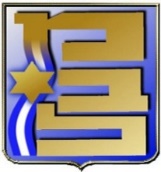 5
ציוני דרך בתכנית הגרעין
2007
2009
2011
2002
דו"ח PMD של סבא"א על מימדים צבאיים אפשריים בתוכנית הגרעין
הערכת מודיעין אמריקאית NIE:
 תוכנית הגרעין הופסקה ב-2003
חשיפת מתקן העשרה שני סודי בקום (פורדו). 

חידוש מאמצים דיפלומטיים
חשיפת מתקן העשרה סודי בנתנז על ידי ארגון אופוזיציה.
התחלת ניטור ע"י סבא"א.
התחלת מאמצים דיפלומטיים ומעורבות מועצת הנגידים.
6
6
ציוני דרך בתכנית הגרעין
אוקטובר 2003
2006
2013
2003
מו"מ לסירוגין
השעיית ההסכם ע"י איראן.
אימוץ 6 החלטות מועבי"ט נגד איראן והטלת סנקציות
בחירת רוחאני.
הסכם זמני JPA:
הקפאה לצורך משא ומתן על הסכם כולל
משא ומתן מולטיליטרלי על תוכנית הגרעין של איראן
הסכם בין איראן לצרפת גרמניה ובריטניה:  השעיה זמנית של התוכנית האיראנית
7
7
ציוני דרך בתכנית הגרעין
ספטמבר 2020
יולי 2015
מאי 2018
בקשת ארה"ב למועבי"ט להשתה מחדש של הסנקציות של האו"ם
JCPOA
פרישת ארה"ב מההסכם והשתת סנקציות אמריקאיות
8
8
JCPOA
מגביל את תכנית הגרעין ל-10-15 שנה
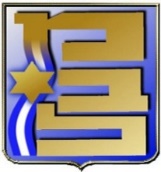 9
לאן פני איראן?
הסכם חדש?
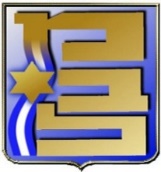 10